EVALUASI APLIKASI
Stop Boros Pangan - NFA
CATATAN DARI PENGGUNA
EMAIL TIDAK BERFUNGSI (Menampilkan Error saat melakukan aksi)

ALUR KHUSUS UNTUK PENGISIAN STOK DI GUDANG PENGGIAT YANG MENGGUNAKAN PROSEDUR PEMESANAN FASILITAS KENDARAAN FOOD TRUCK DAN FOOD BOX SAJA. SEHINGGA TIDAK BISA DICAMPUR DENGAN STOK DILUAR KEGIATAN

PELAPORAN DONATUR MENGGUNAKAN AKUN BAYANGAN UNTUK MELAPORKAN STOK KESELURUHAN
(Mohon tambah jika kurang..)
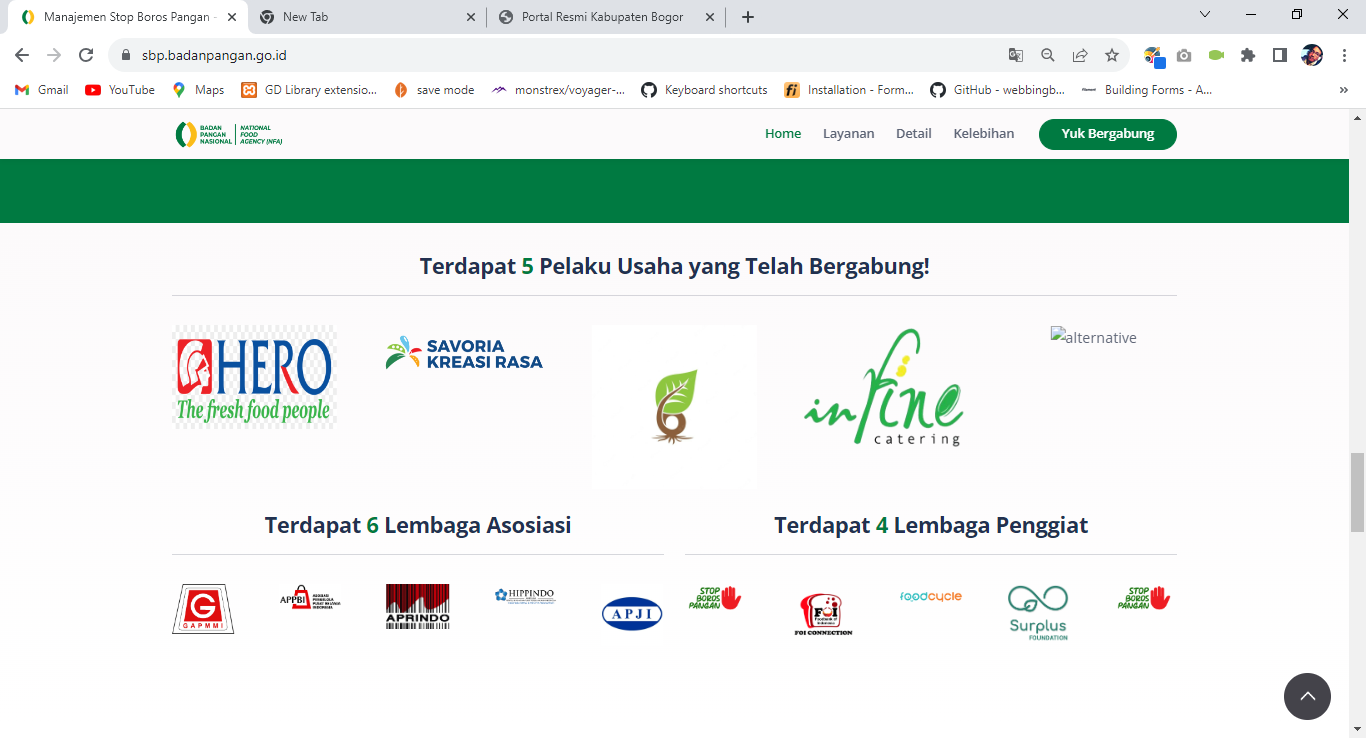 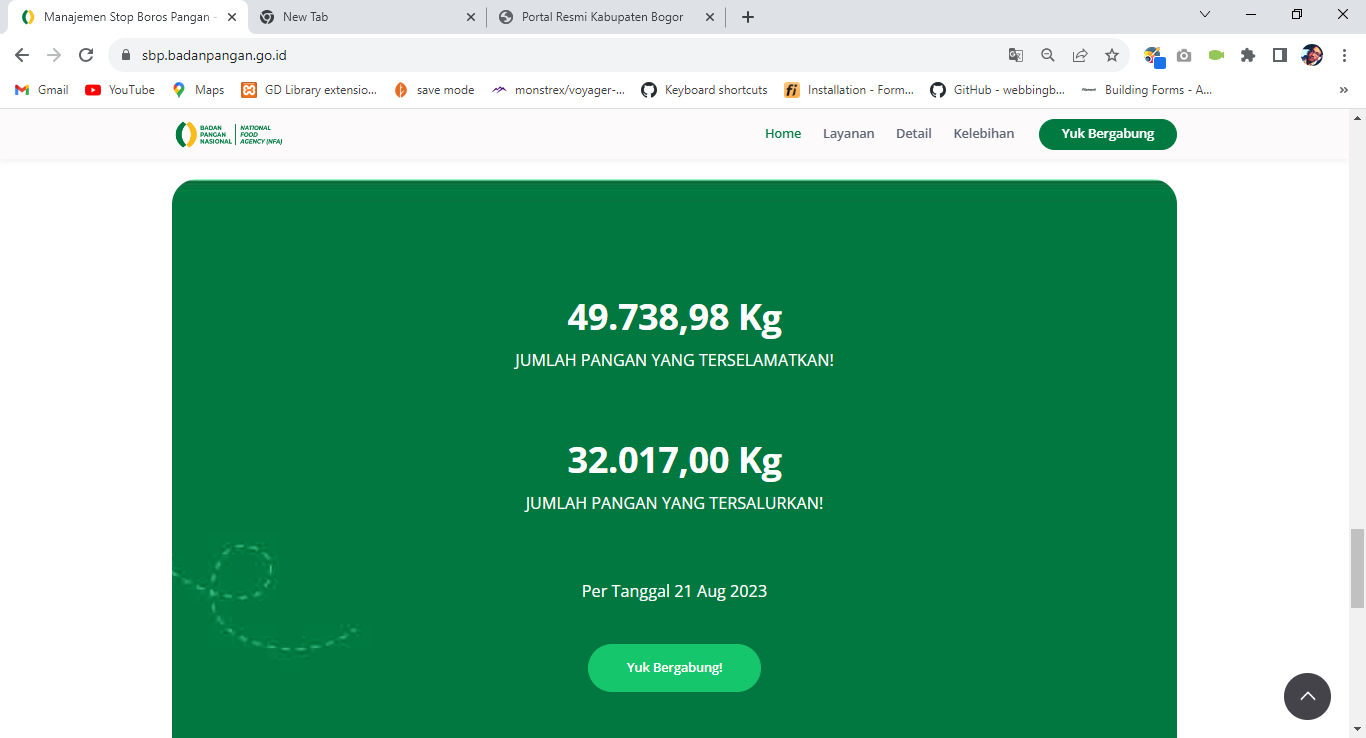 System Spec V1
Laravel 7
PHP 7.4
MailServer badanpangan.go.id
ALUR SISTEM
PENYEDIA
TIM MOBILE
KOORDINATOR
PJ GUDANG/ PENGGIAT
START
KONFIRMASI SUDAH DI GUDANG
PENUNJUKAN TIM PENYALURAN
VERIFIKASI AKUN
REGISTRASI
Nama
Email aktif
No Kontak
Jabatan
KONFIRMASI PENYALURAN SELESAI
PENJADWALAN,
PENENTUAN TITIK, DAN JENIS PANGAN SERTA JUMLAH
  PENYALURAN
LOGIN
Email
Password
VERIFIKASI
PENJEMPUTAN
Detail Perusahaan
Nama Perusahaan
Alamat*
Asosiasi/Non
Jenis Penyedia**
Logo
PELAPORAN STOK SELESAI QC
KONFIRMASI SUDAH DI GUDANG
PENGUMPULAN
DAN PENYORTIRAN
PEMESANAN PENJEMPUTAN
Pemesanan Waktu Penjemputan
Daftar Potensi Food Waste
Jenis Pangan***
Nama Komoditas****
Rekomendasi dimanfaatkan sebelum
Quantitas (Kg)
PENUNJUKAN TIM PENJEMPUTAN
DAN PENENTUAN TUJUAN GUDANG
KONFIRMASI SUDAH DIAMBIL
Keterangan :
*Provinsi, Kab dan alamat lengkap
**Master Data Jenis Penyedia (resto, retail, dll)
***Master Data Jenis Pangan (Bahan Basah, Kering, Pangan Olahan)
****Master Data Komoditas
VERIFIKASI
PENJEMPUTAN
YANG DIBUTUHKAN ADALAH